Testing New Approaches in MedicaidSection 1115 Demonstrations for Housing and Reentry Services
August 29, 2024
Elaine F H Chhean, Senior Policy Associate, NASHP
1
Health and Housing
State Interest in Health and Housing
3
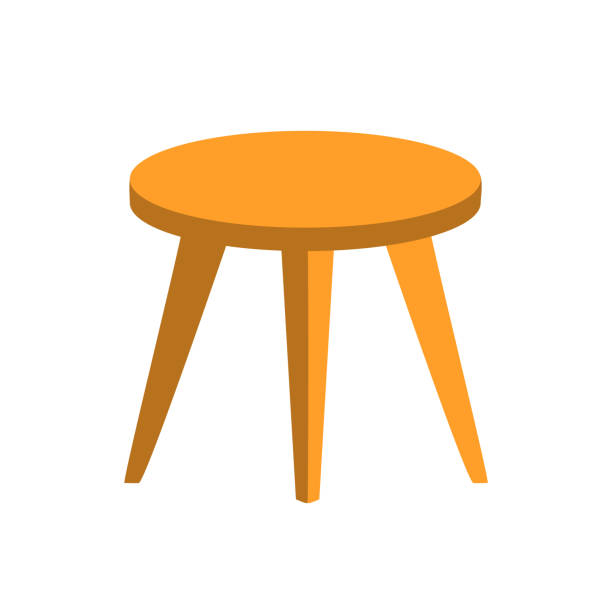 Supportive Housing
Medicaid Can’t Do it Alone. Partnerships Needed!
Rental Assistance
Supportive Services
Housing Stock
NASHP’s Health and Housing Institute
5
HHI 3.0 States
Core Elements of Health and Housing
6
Reentry from Incarceration
Major Policy Changes on Medicaid’s Role in Reentry
8
Medicaid’s New Role in Advancing Reentry: Key Policy Changes HARP Spring 2024; HRSA Draft Policy Guidance on Health Centers April 2024; Medicare Proposed Rule Fact Sheet July 2024
NASHP/ HARP’s Reentry Learning Collaborative and Learning and Action Network
9
Demonstration Waiver (and Emerging Youth Requirement) Implementation Considerations
10
Medicaid Pre-Release Services for People Who Are Incarcerated KFF Aug 2024
Eight Key Considerations for Successful Implementation of New Medicaid Reentry Policies HARP Summer 2024
The Challenge and Opportunity of Medicaid and Corrections Partnerships
11
Thank you!
Elaine F H Chhean
echhean@nashp.org
12